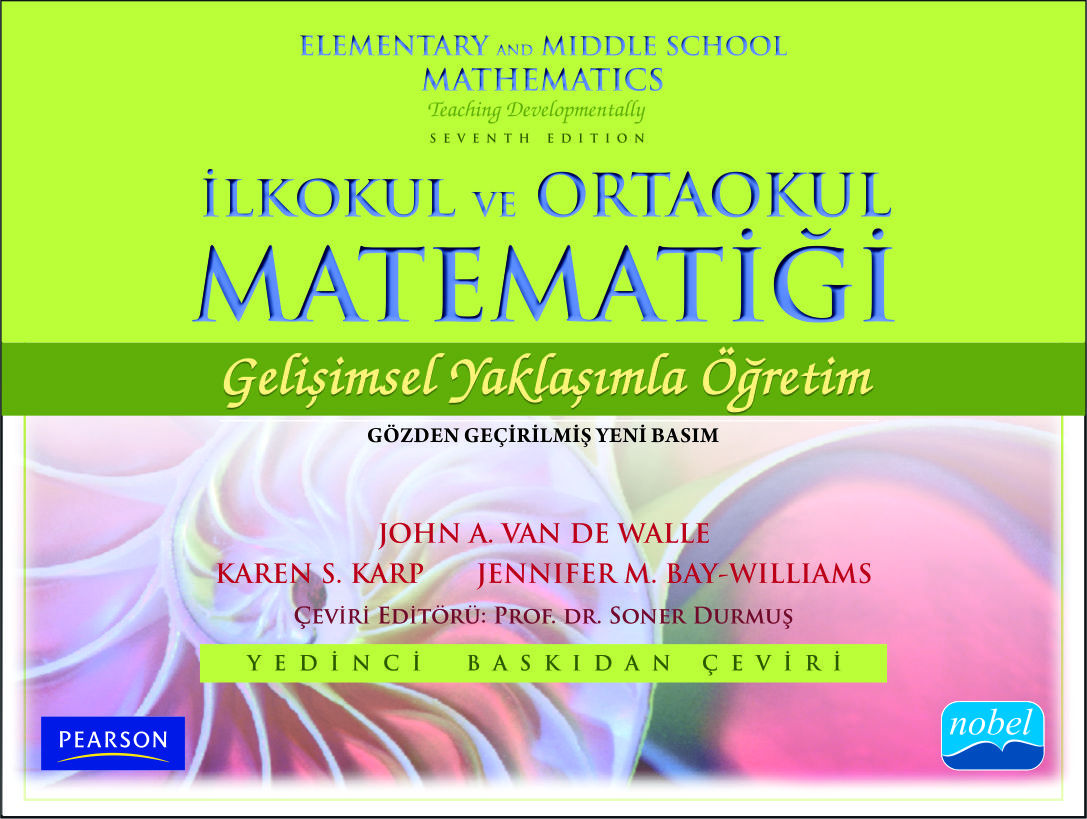 KISIM IIMatematiksel Kavram ve Prosedürlerin Gelişimi
BÖLÜM 21 Veri Analizi Kavramlarının Gelişimi
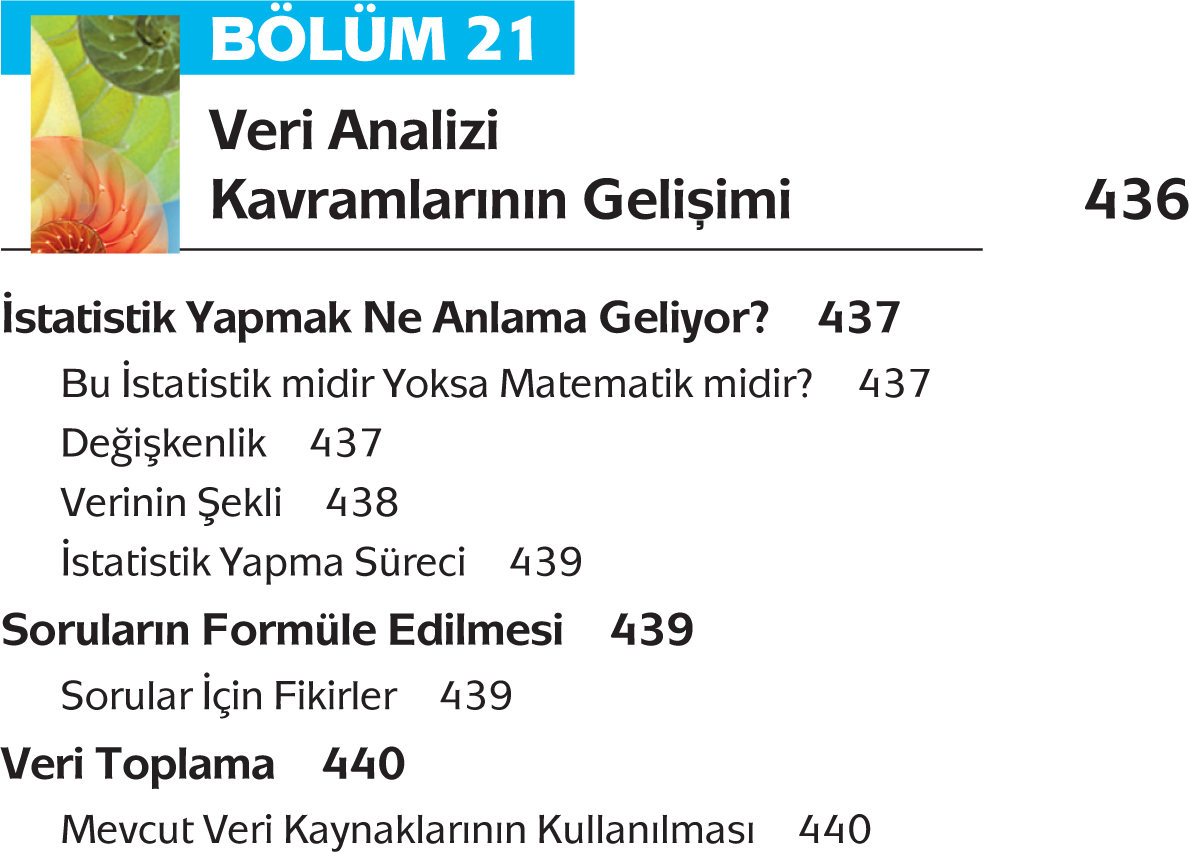 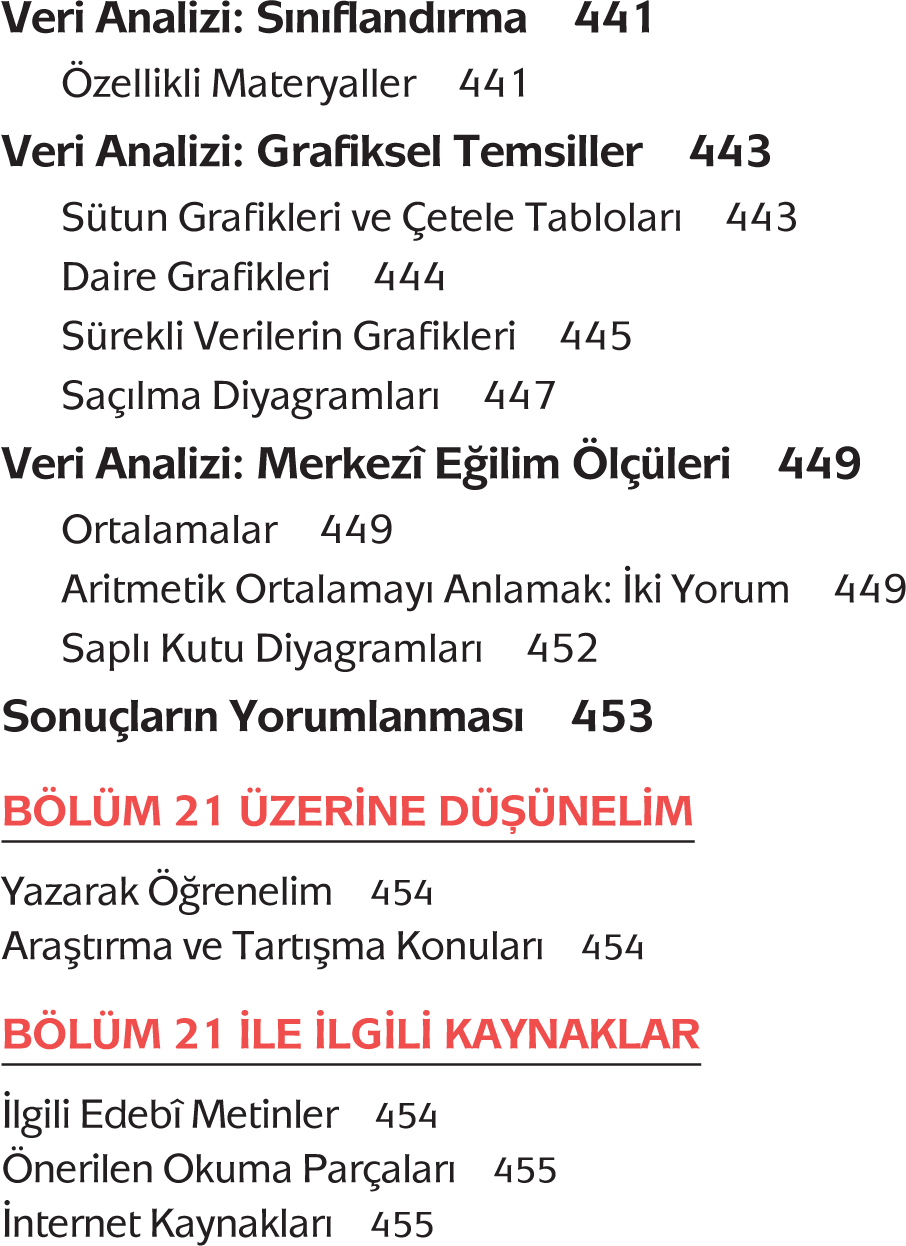 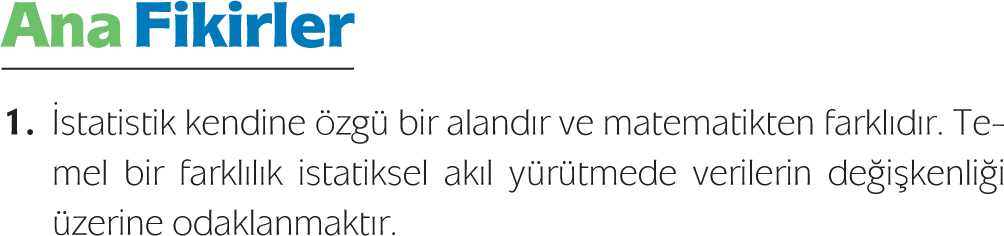 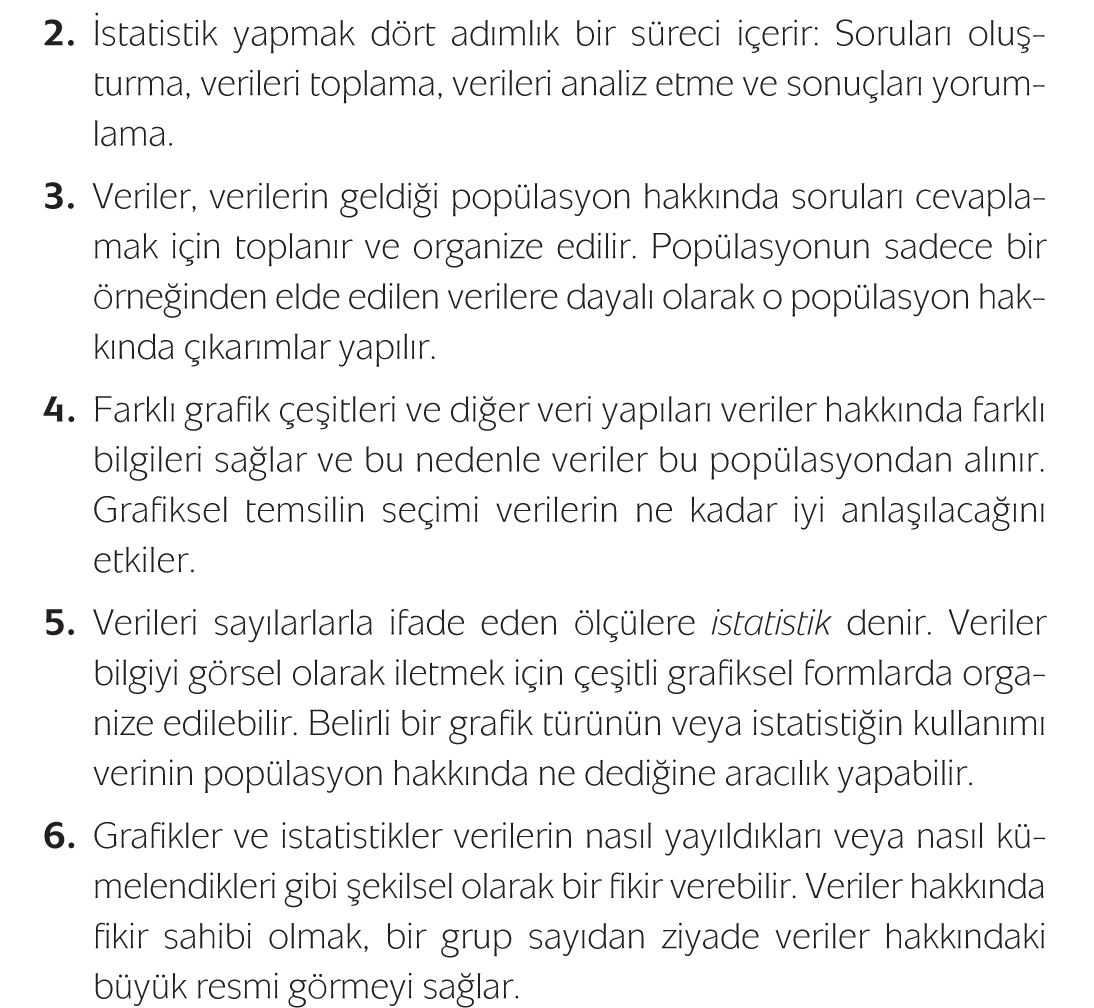 İstatistik Yapmak Ne Anlama Geliyor?
Bu İstatistik midir Yoksa Matematik midir?
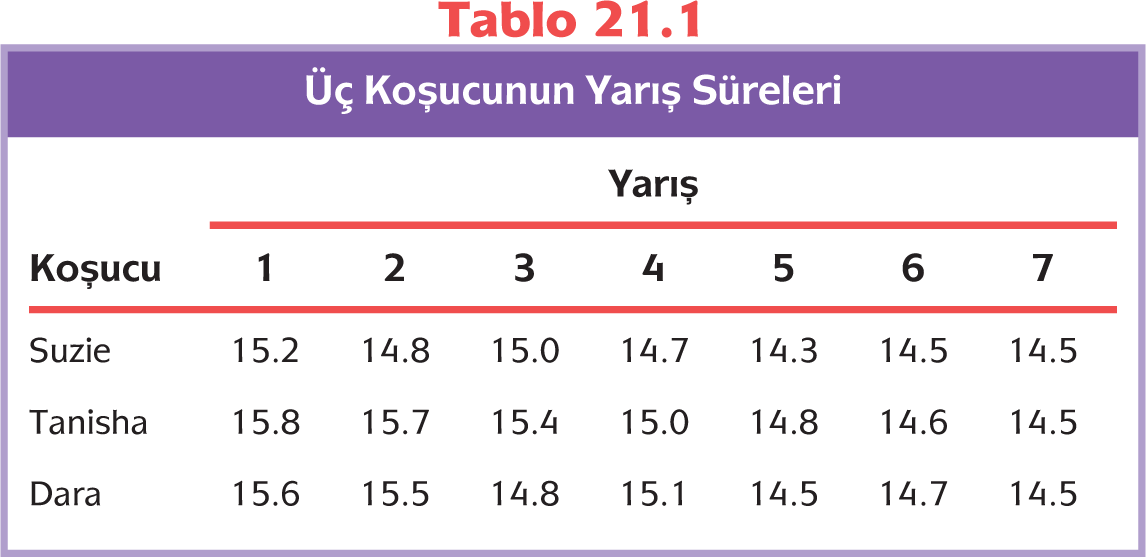 Değişkenlik
Verinin Şekli
İstatistik Yapma Süreci
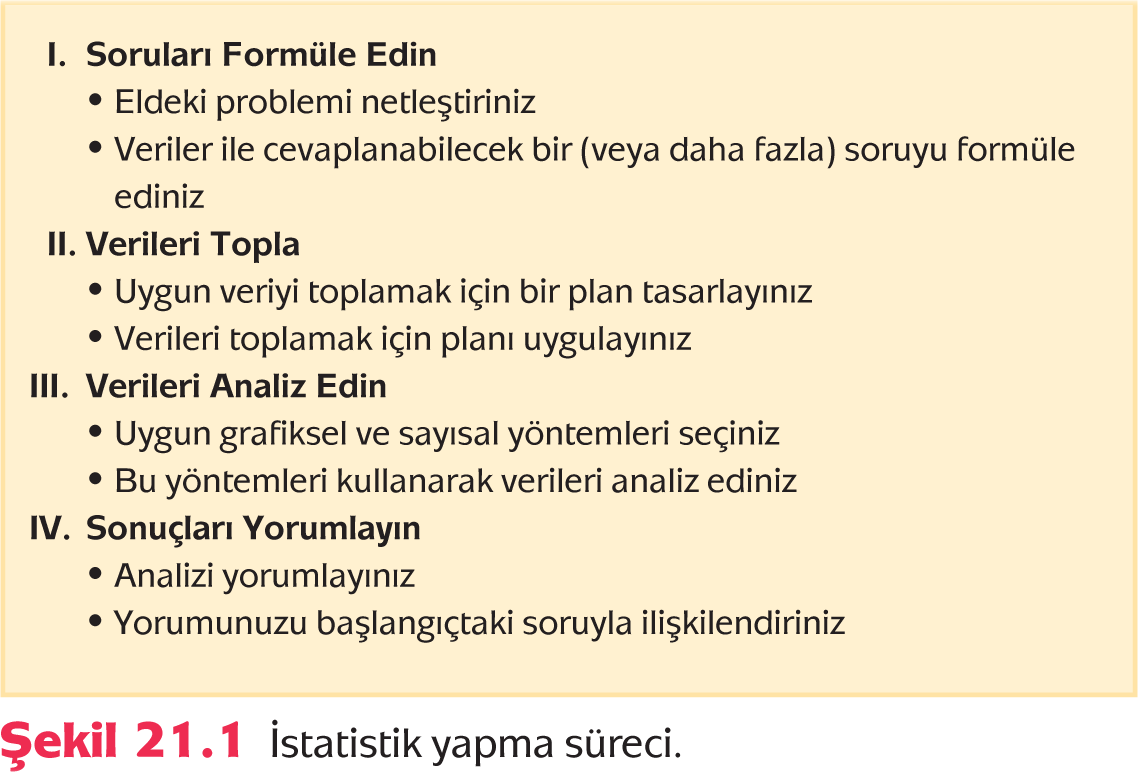 Soruların Formüle Edilmesi
Sorular için Fikirler
Sınıf Soruları
Bir Sınıfın Ötesinde
Veri Toplama
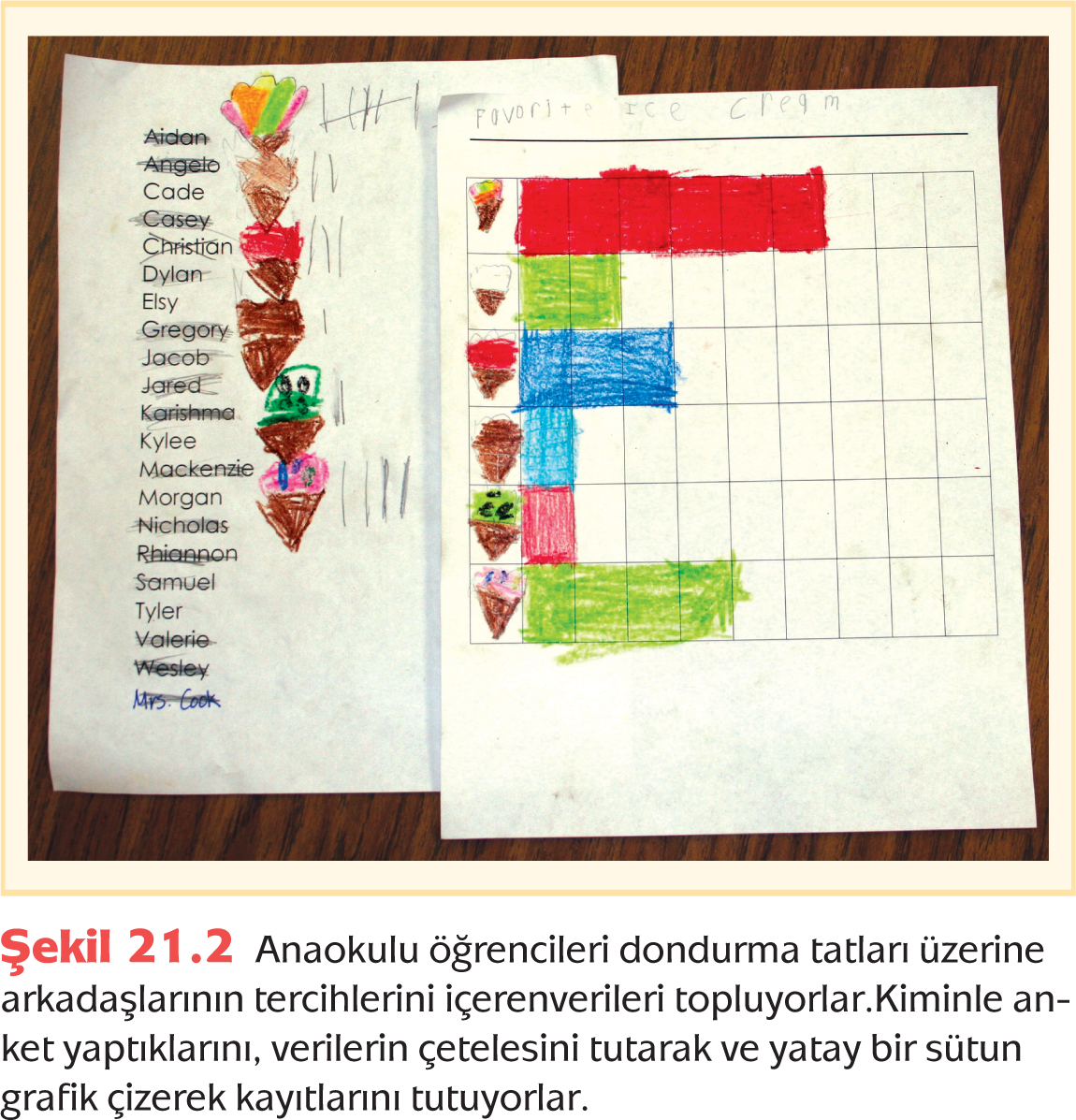 Mevcut Veri Kaynaklarının Kullanılması
Yazılı Kaynaklar
Web siteleri
Veri Analizi: Sınıflandırma
Özellikli Materyaller
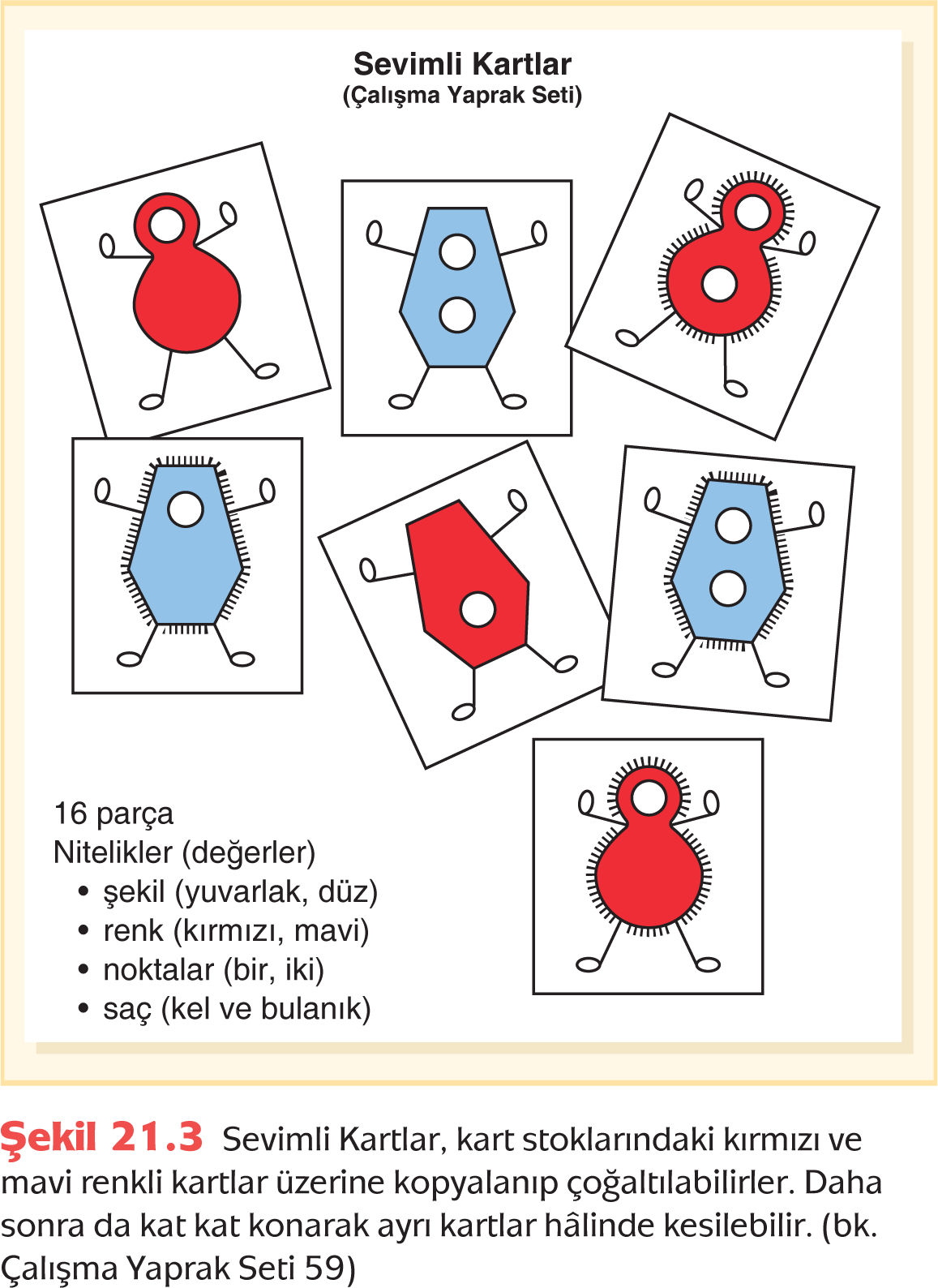 Özellikli Materyallerle Etkinlikler
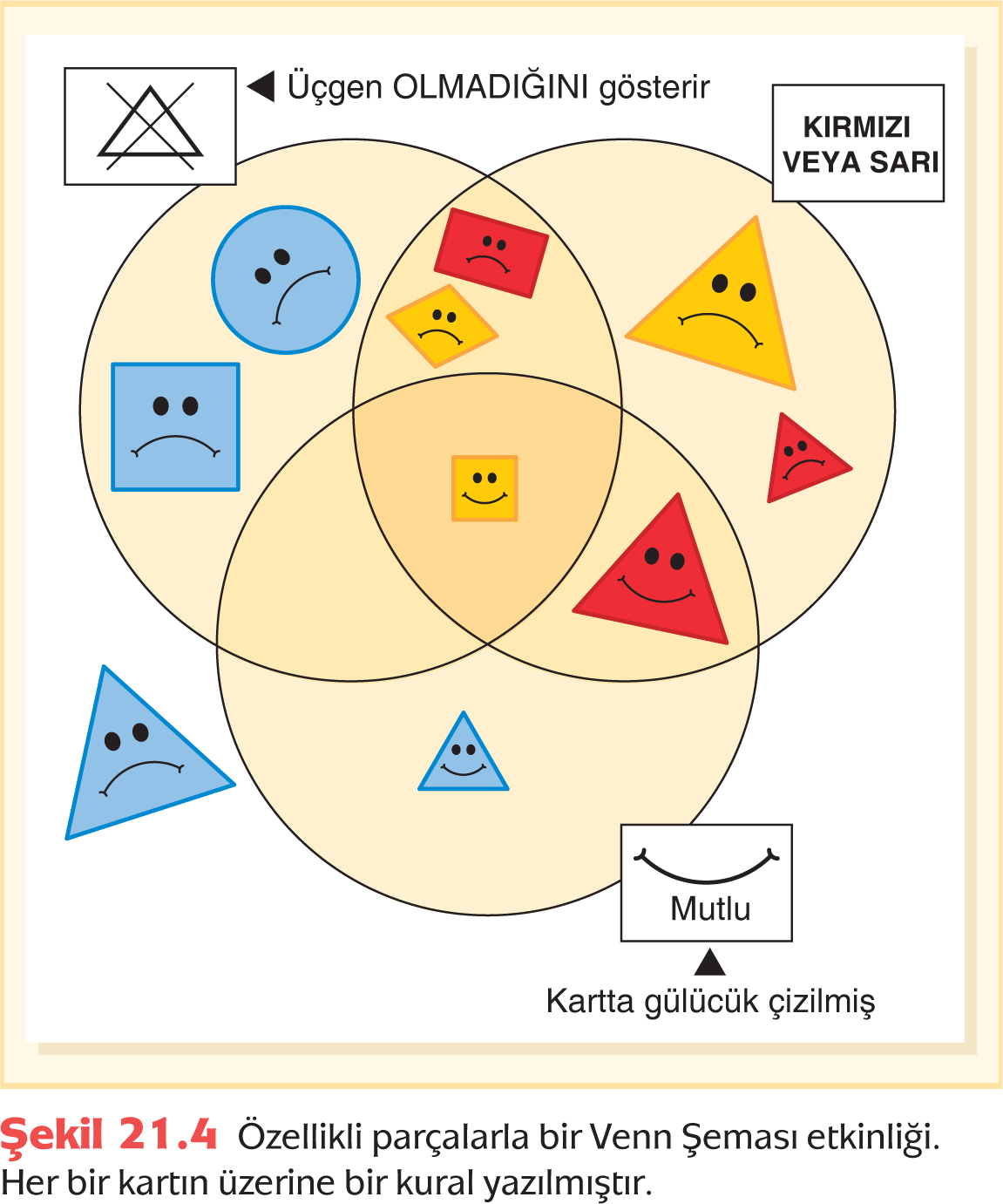 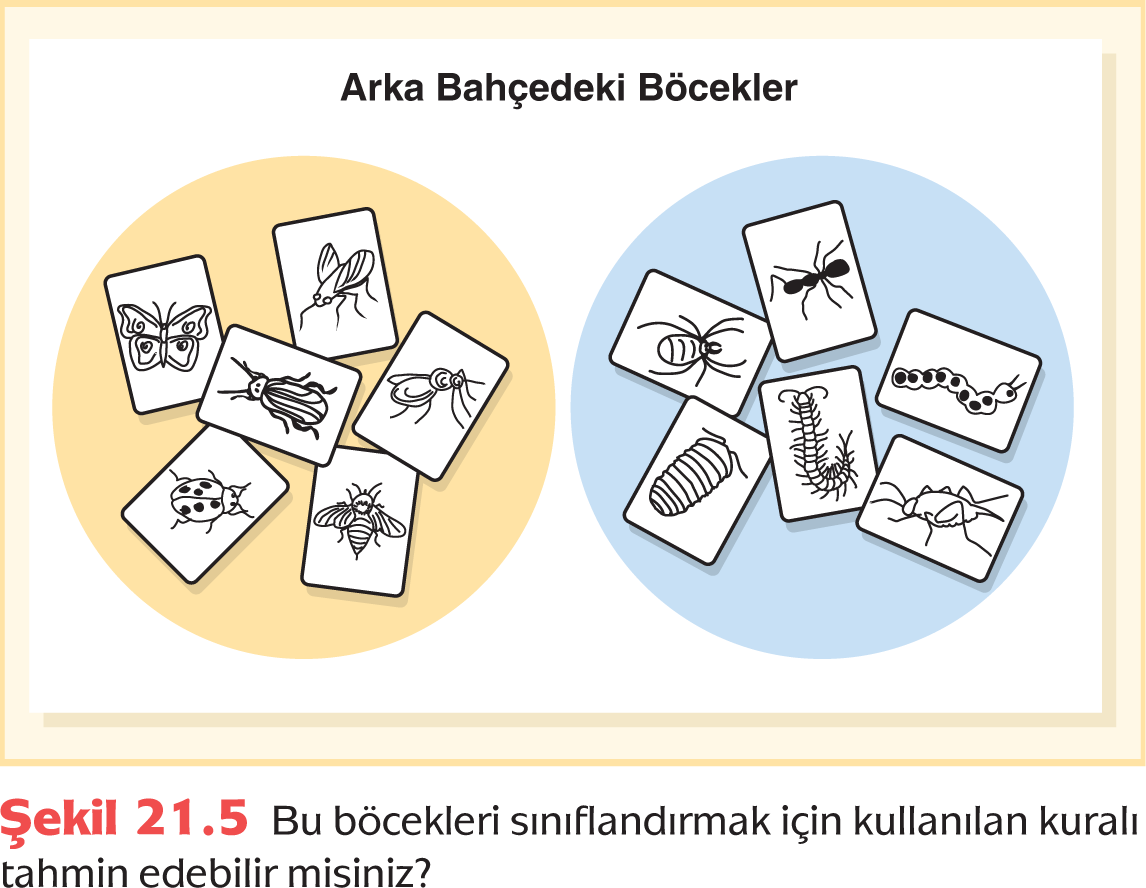 Veri Analizi: Grafiksel Temsiller
Sütun Grafikleri ve Çetele Tabloları
Daire Grafikleri
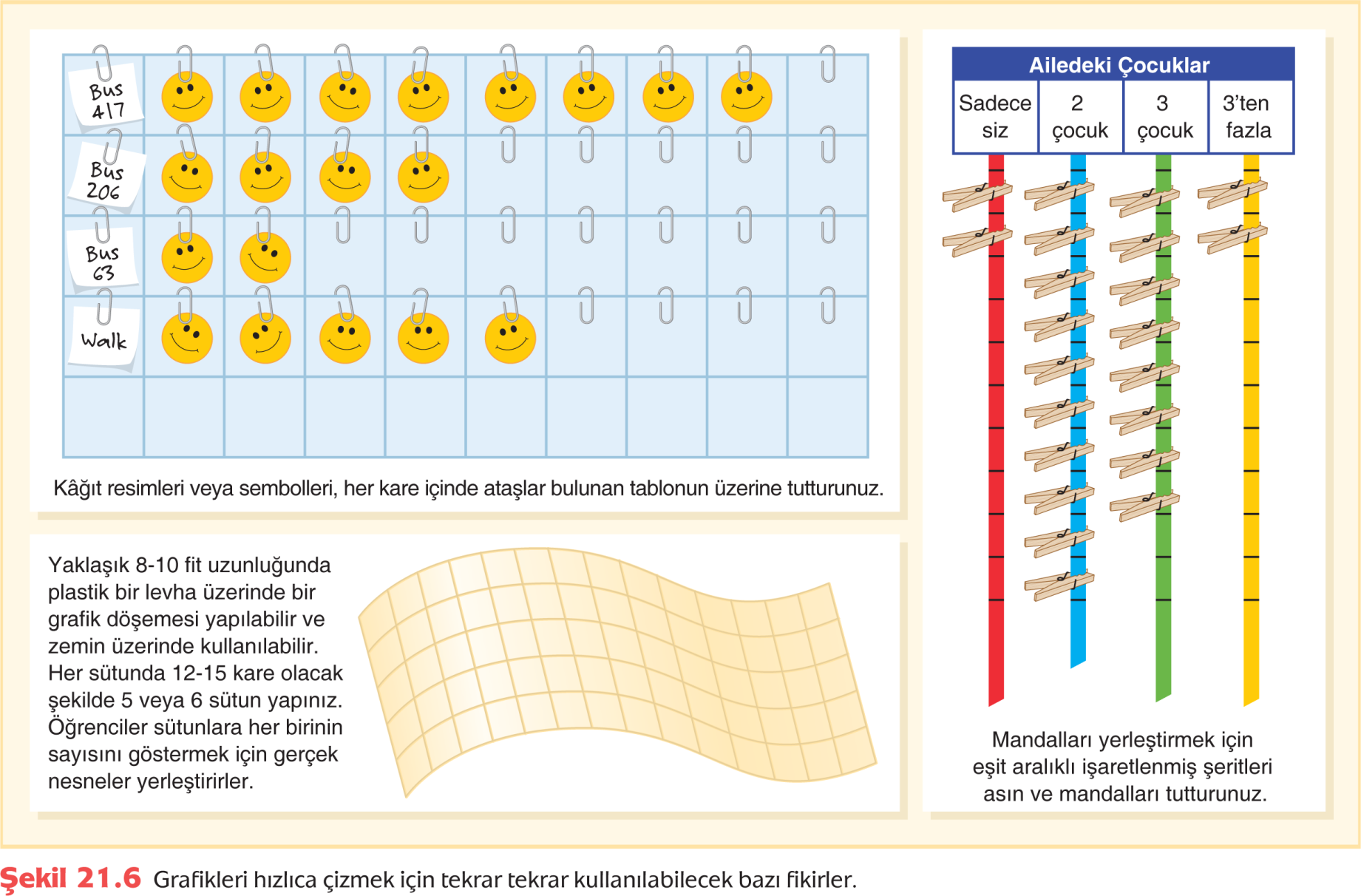 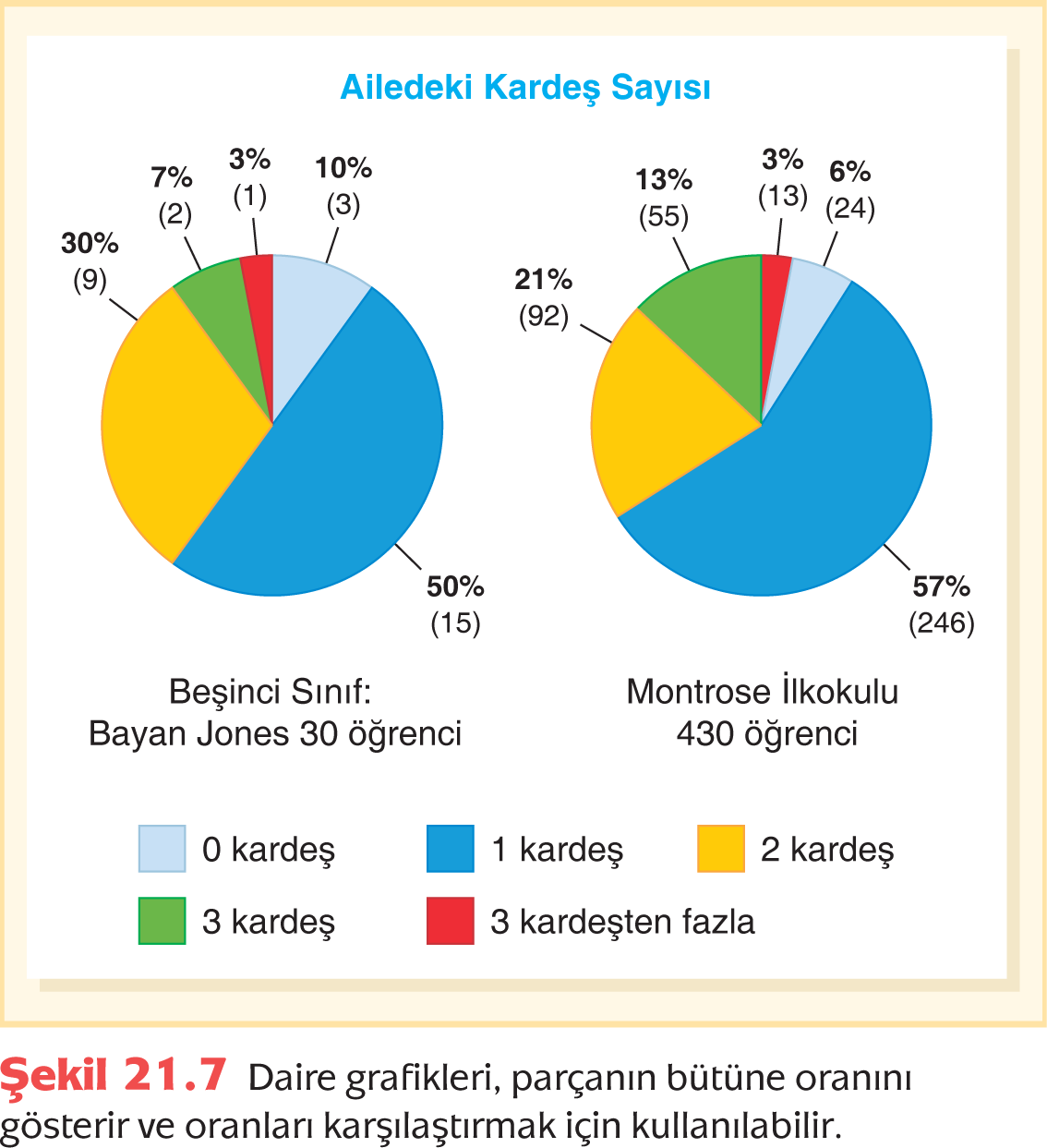 Kolayca Yapılabilen Daire Grafikleri
Yüzdelerin Belirlenmesi
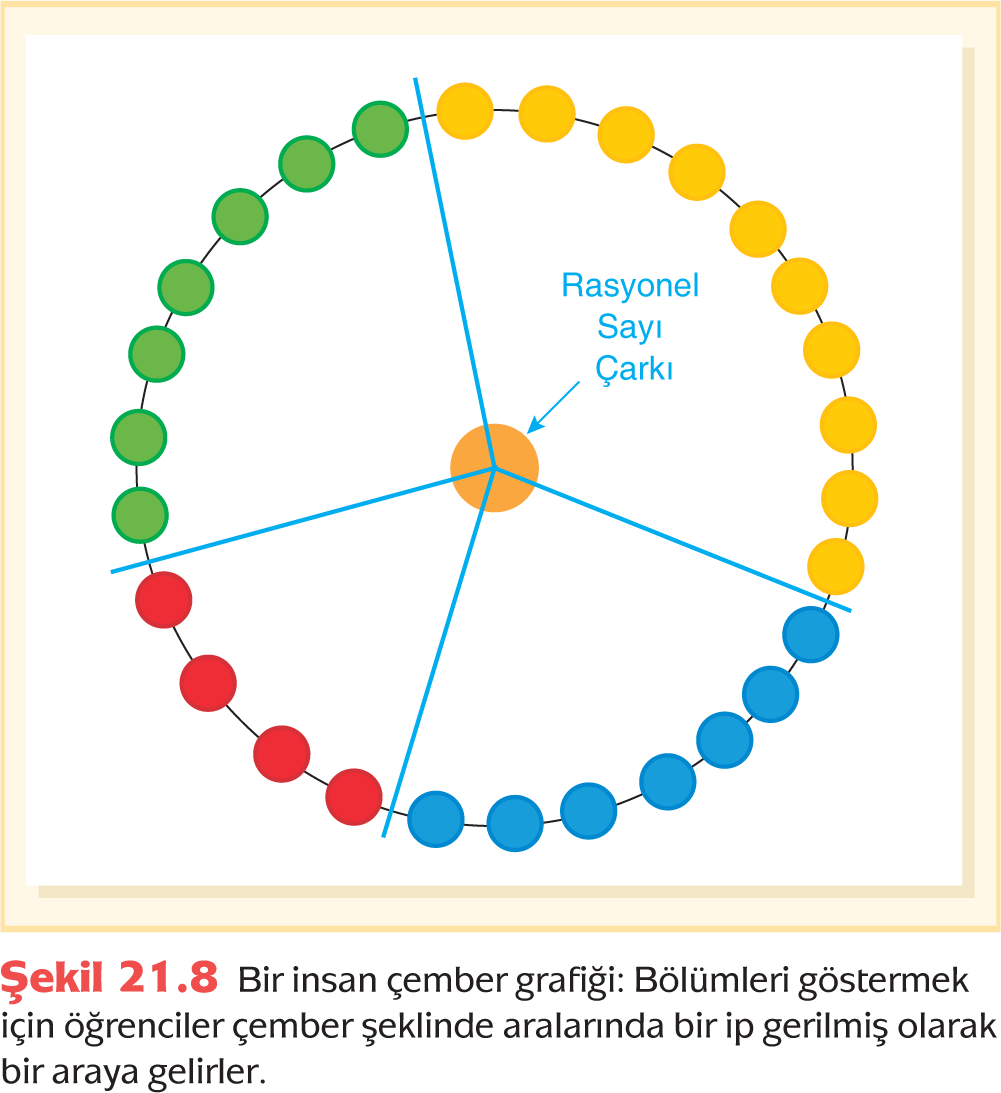 Sürekli Verilerin Grafikleri
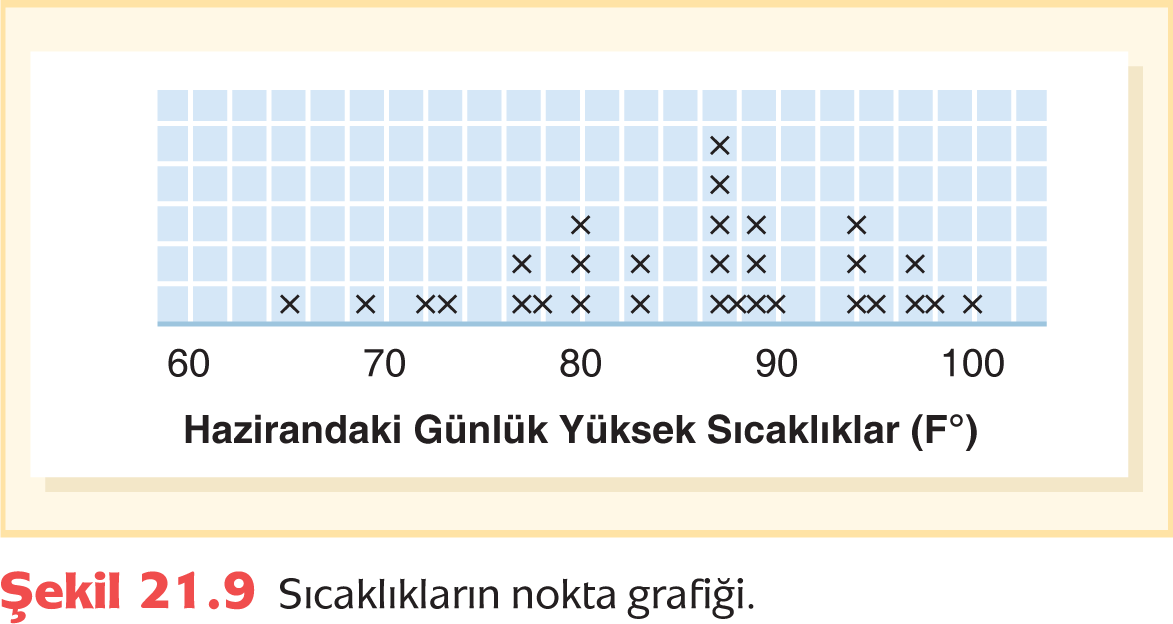 Nokta Grafikleri
Kök ve Yaprak Grafikleri
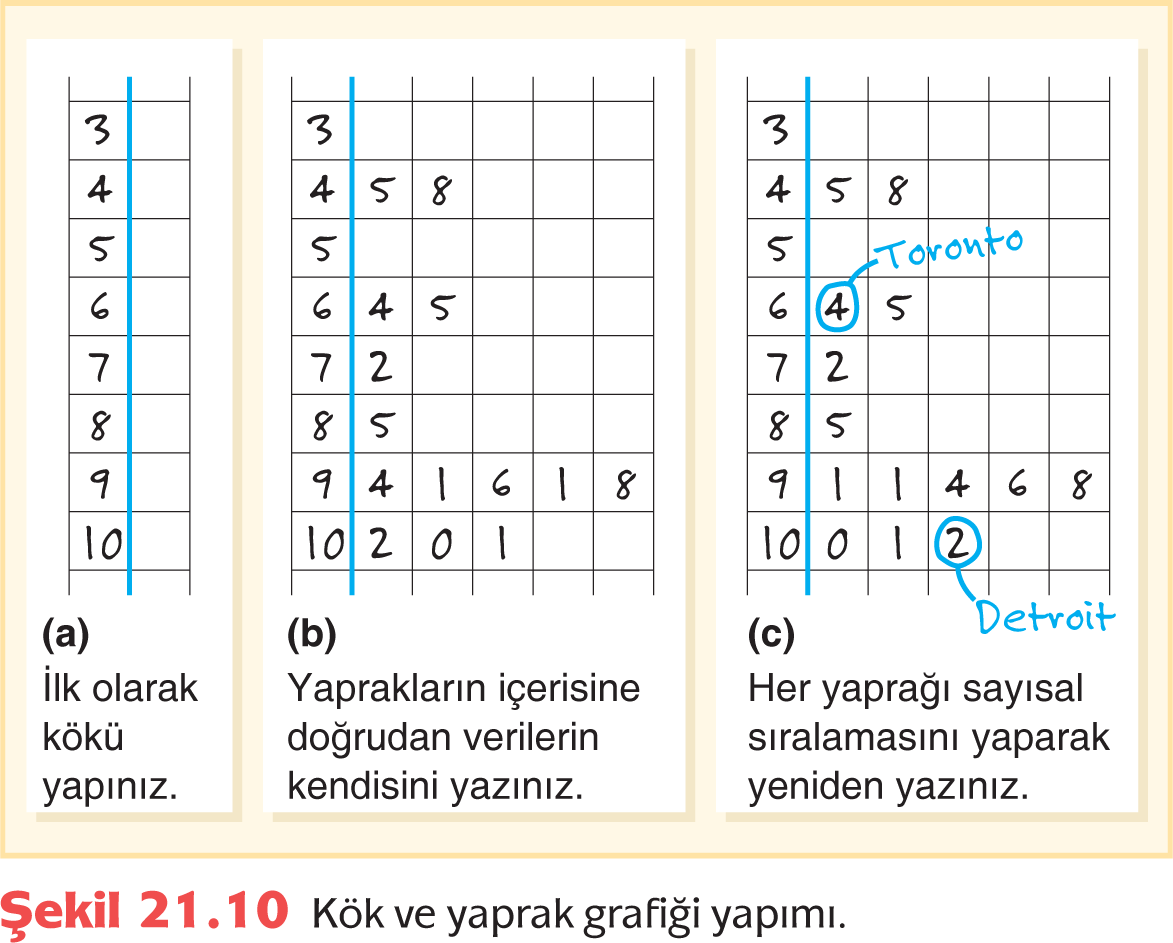 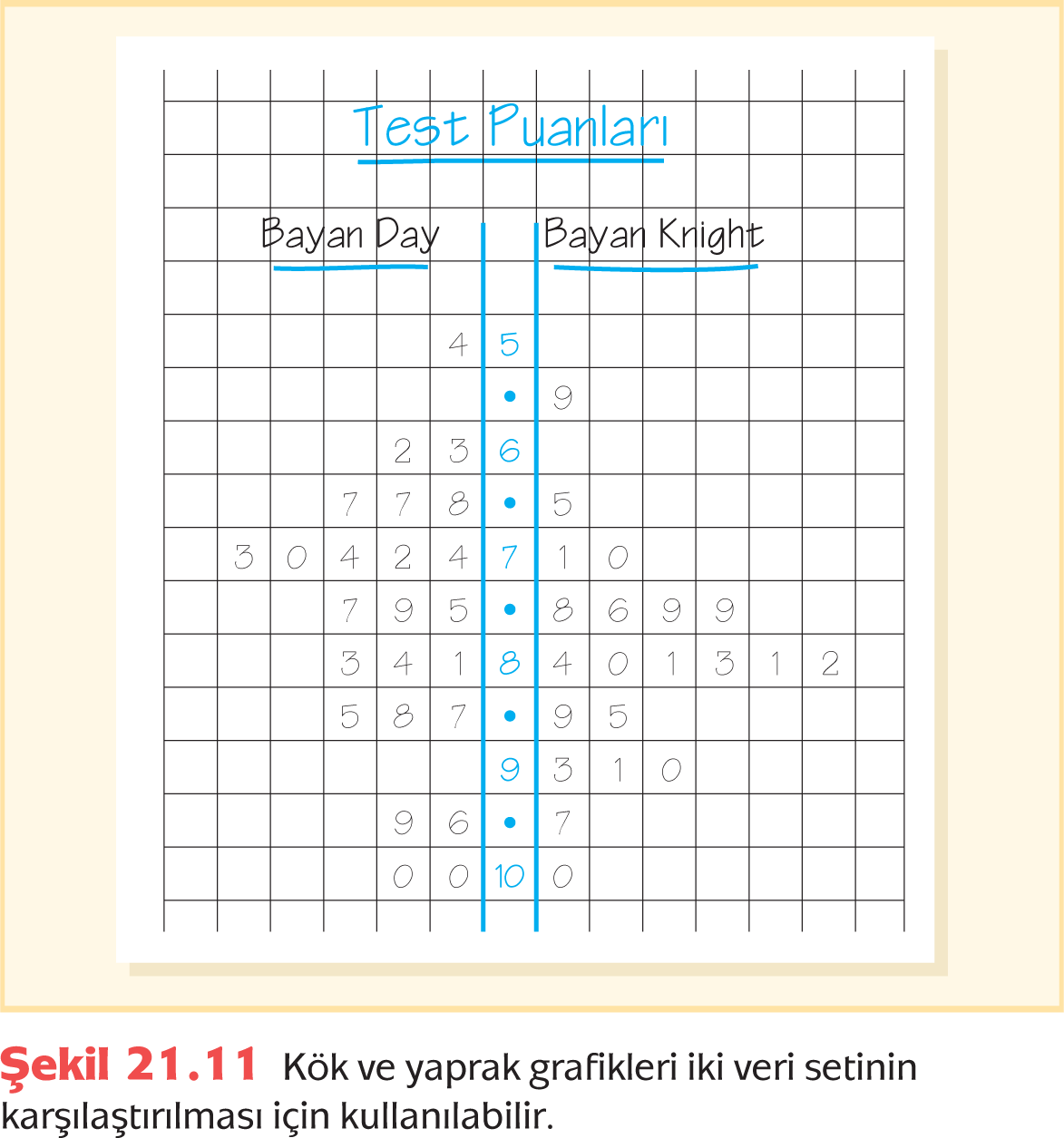 Histogramlar
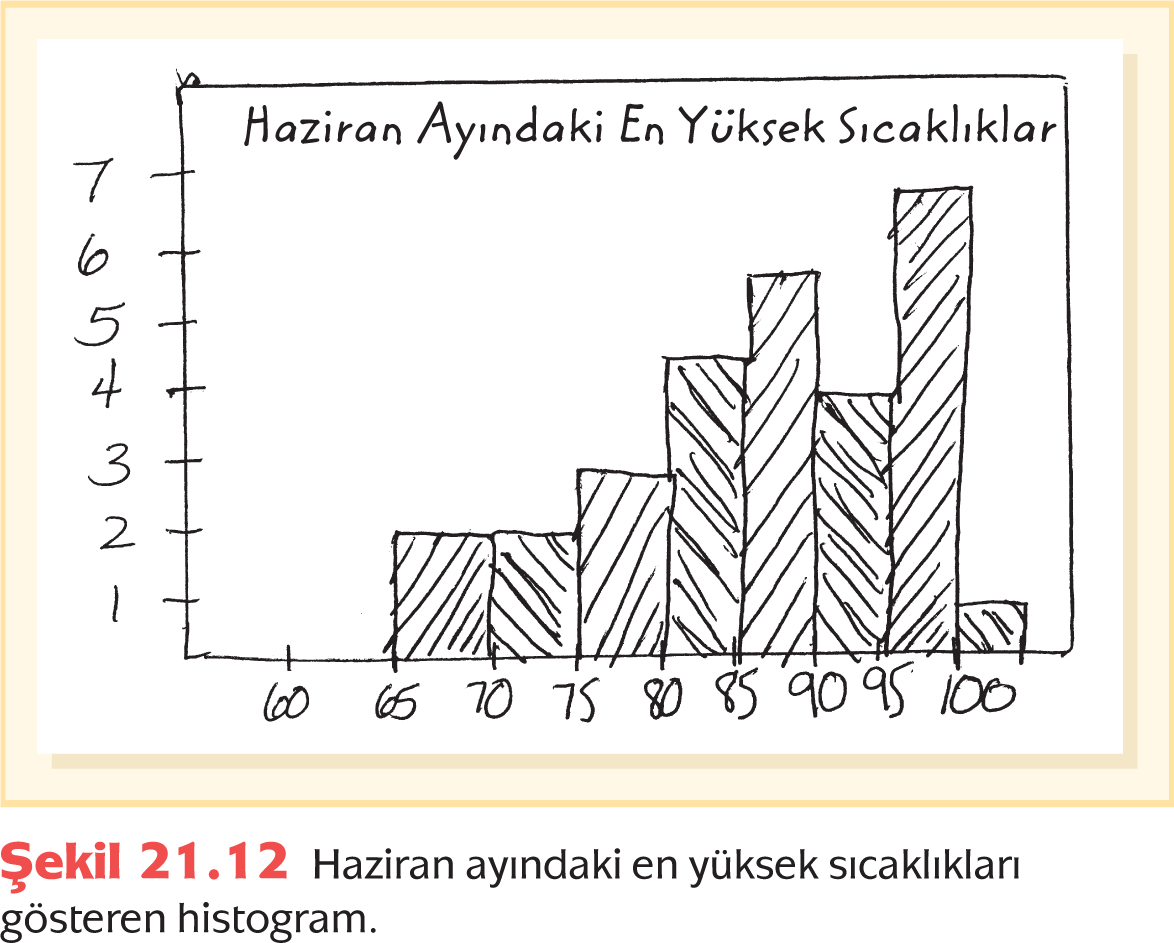 Çizgi Grafikleri
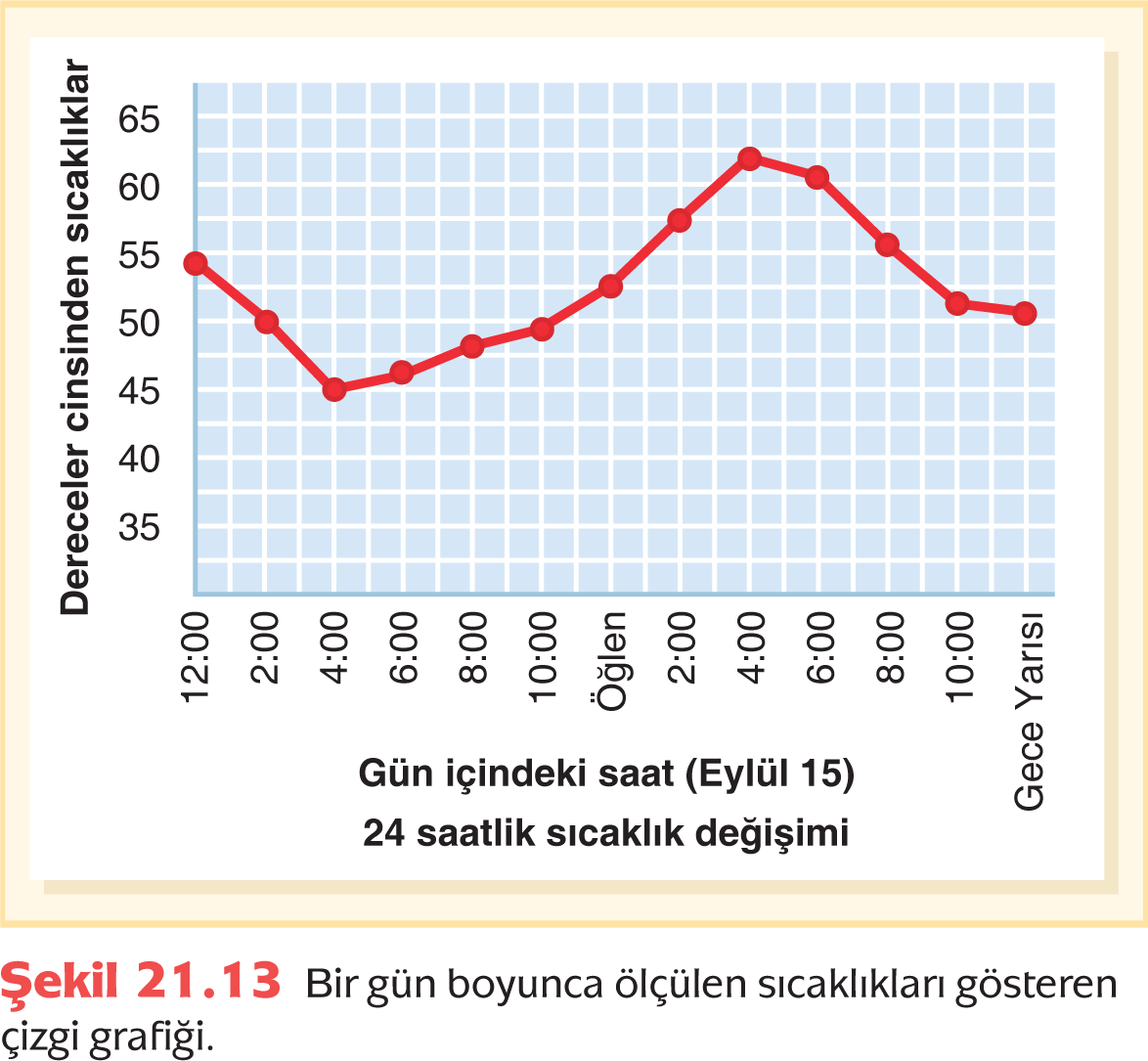 Saçılma Diyagramları
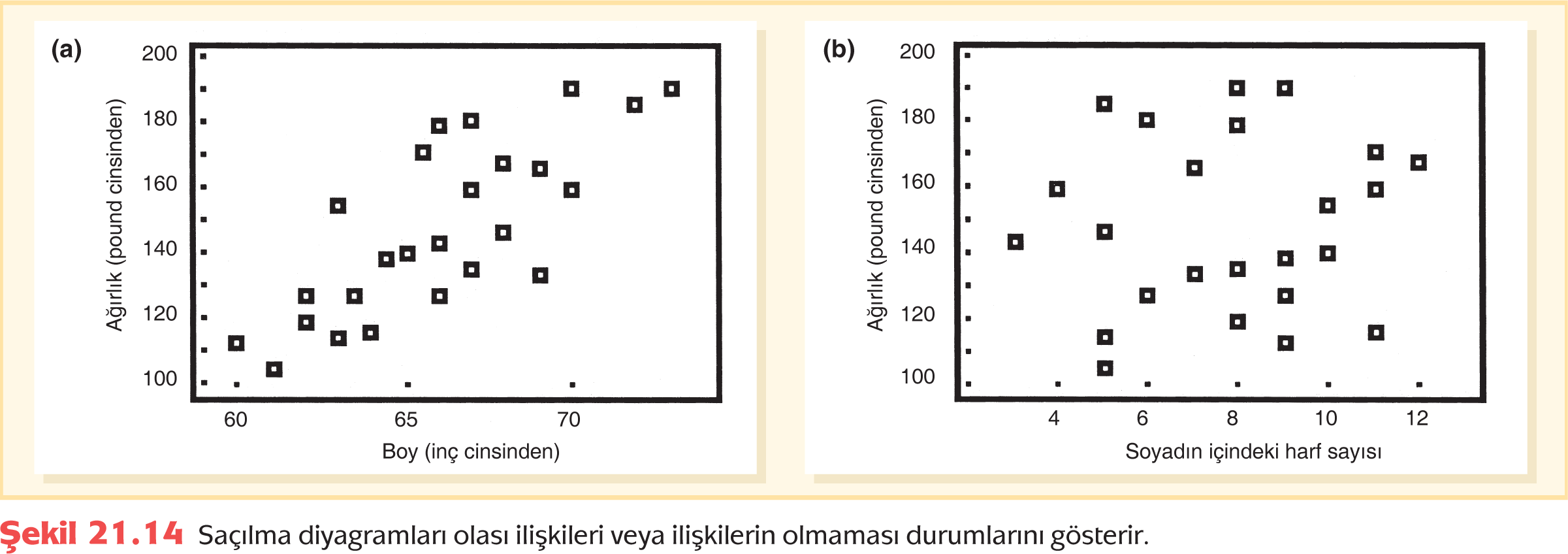 En iyi uyum doğruları
En İyi Uyum Doğrusunu Nasıl Belirlenir?
Veri Analizi: Merkezî Eğilim Ölçüleri
Veri kümesinin en yaygın sayısal açıklamaları, yayılım (değişim aralığı) ve merkez (aritmetik ortalama, medyan veya mod) ve değişim aralığındaki dağılım ölçüleri (varyans veya dağılma) ile ilgilidir.
Ortalamalar
Aritmetik Ortalamayı Anlamak: İki Yorum
Seviyeleri Eşitleme Yorumu
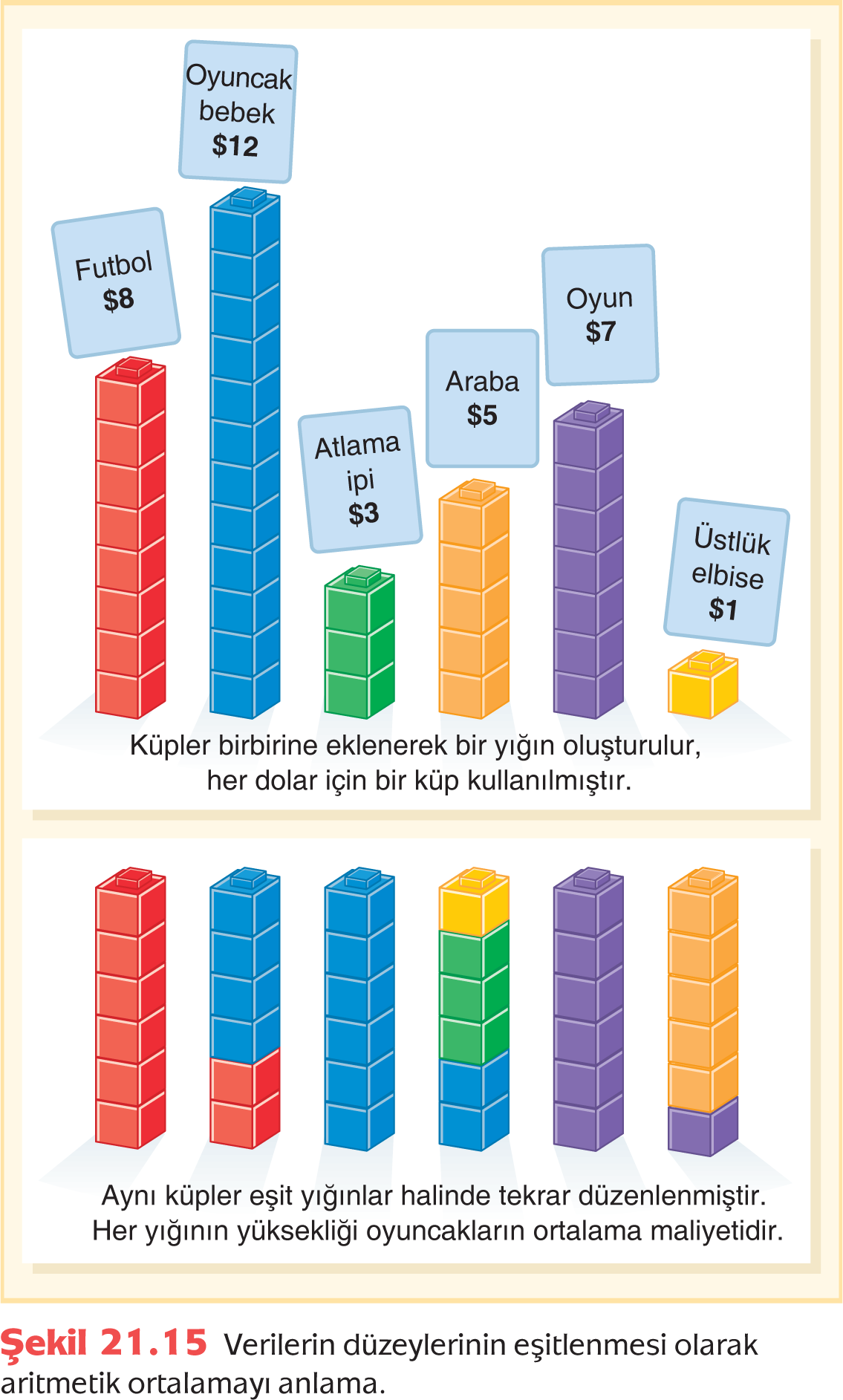 Denge Noktası Yorumu
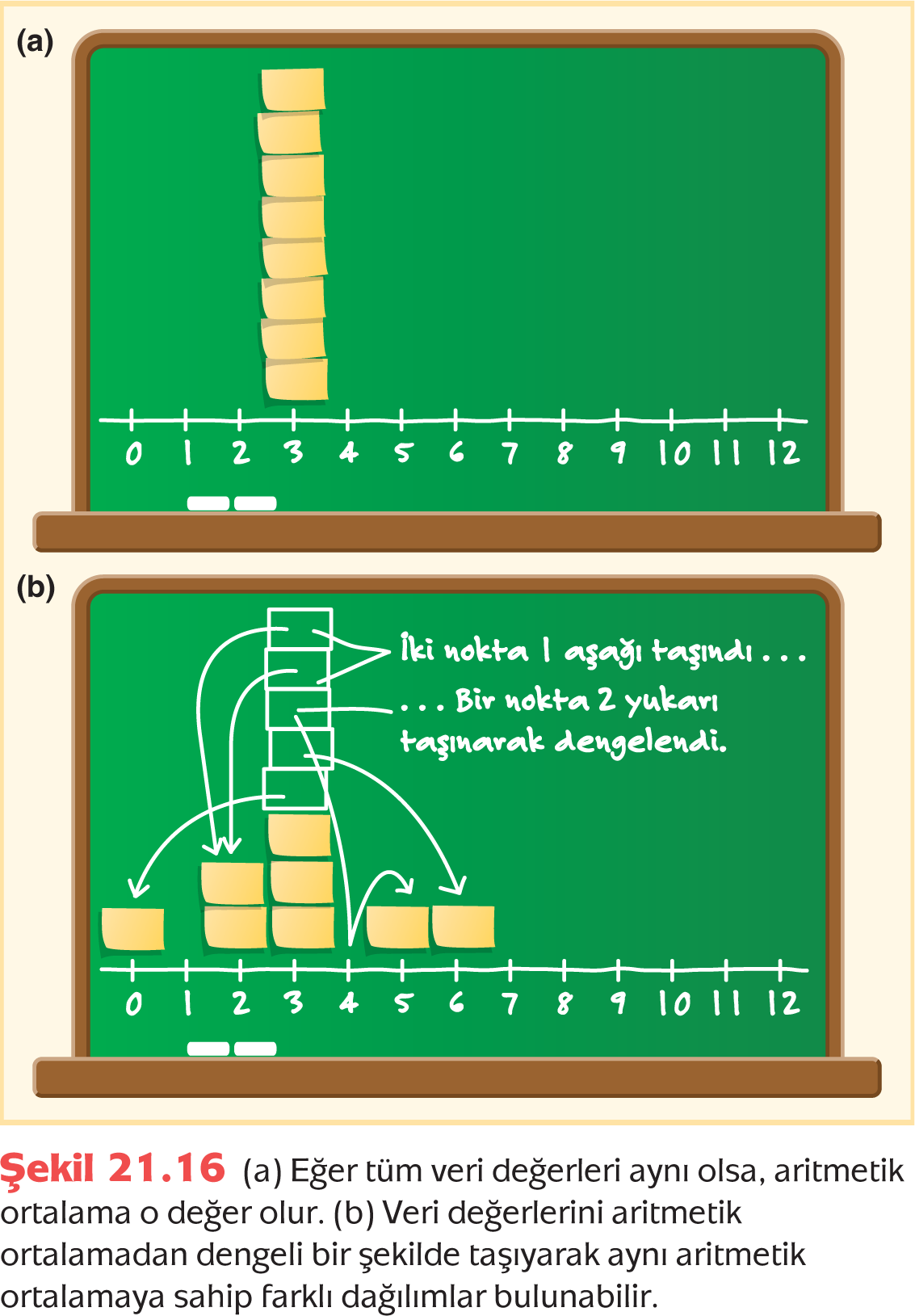 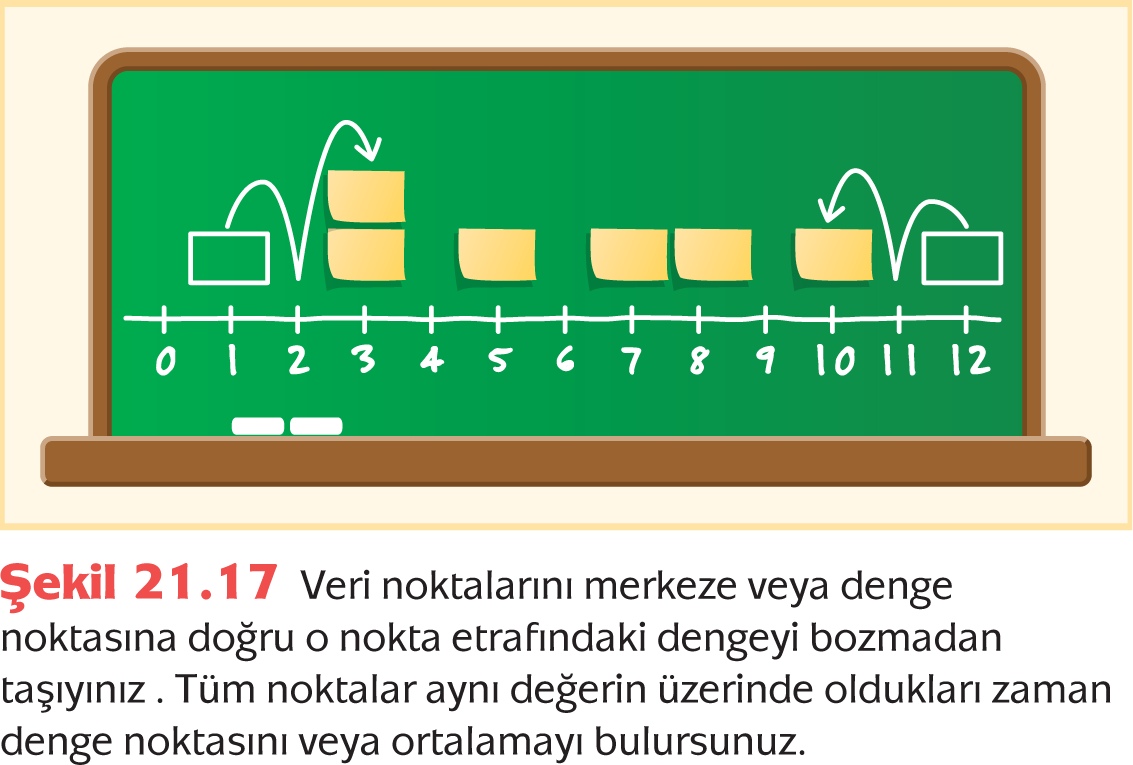 Aritmetik Ortalamadaki Değişiklikler: Dikkat edin aritmetik ortalama sadece bir veri setinin “merkezini” tanımlar ve bu yüzden tek başına verilerin şeklini anlamak için çok faydalı değildir.
Saplı Kutu Diyagramları
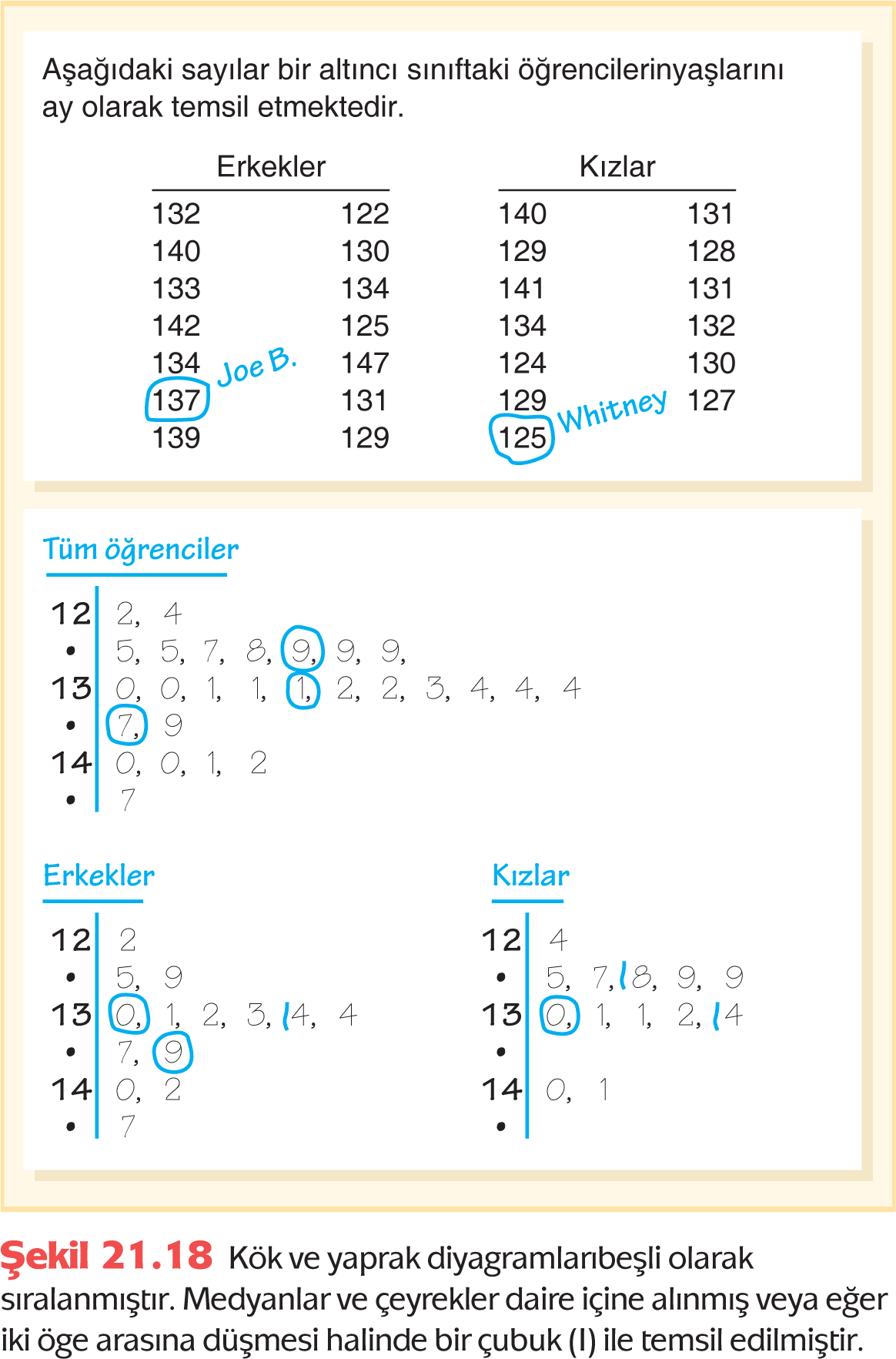 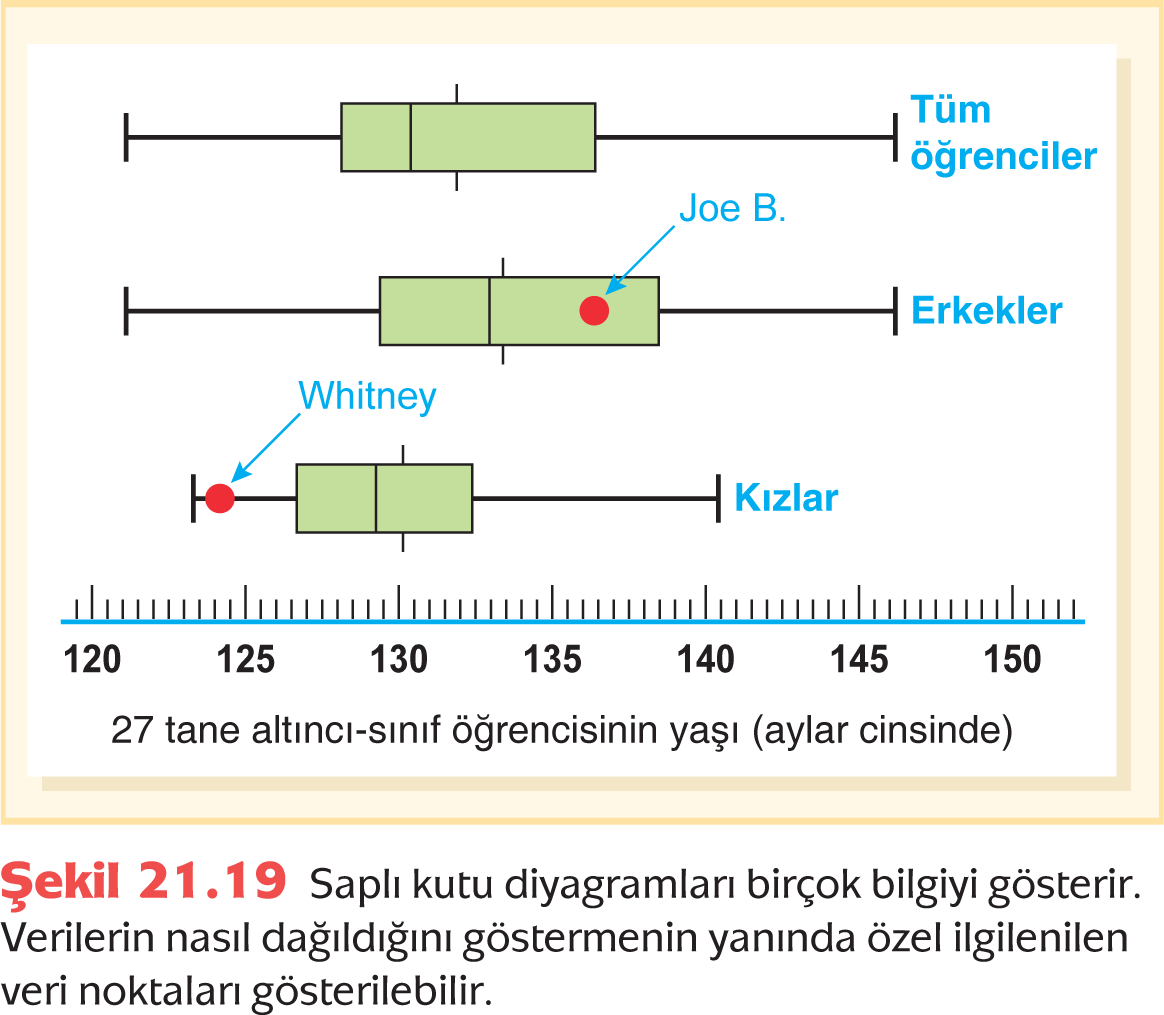 Sonuçların Yorumlanması
Matematiksel soruların sorulması faydalı olsa da istatistiksel doğaya sahip soruları sormak esastır.